Catalase Lab P. 29
1 flask / 2 people
GLX
Pressure Probe
Yeast – 1 tsp.
Hydrogen Peroxide 5ml
Swirl
Make observations.
Write a summary paragraph about the function of enzymes with a picture of a substrate & enzyme & active site.  What factors allow for the enzyme to function?  What temperature did Catalase work the best? Why does the enzyme speed up chemical reactions?  Enzymes can be used again & again (Catalytic), how is this important in chemical reactions?  At what Temp. did the Catalase work the best?  Write the chemical equation.
Macromolecules & Subunits Notes p. 31NB
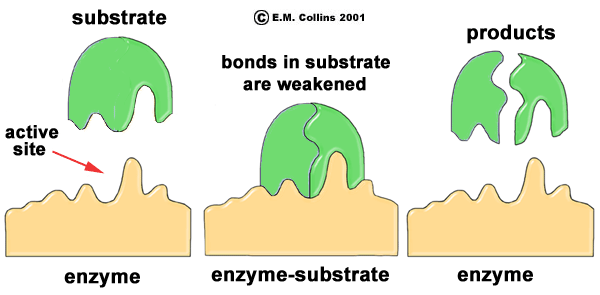 Lipid (pm) – Fatty Acids
Carbohydrate(pm) - Saccharides
Protein (pm) ( Enzymes)– Amino Acids
Temperature
pH
[Substrate ]  & [Enzymes]
[Salt]
Nucleic Acid  - Nucleotides
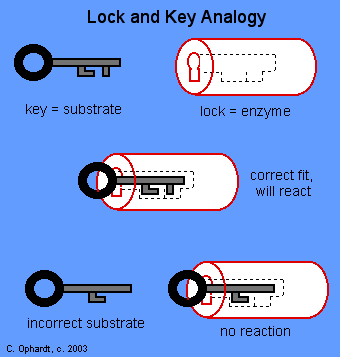 Enzyme Activity
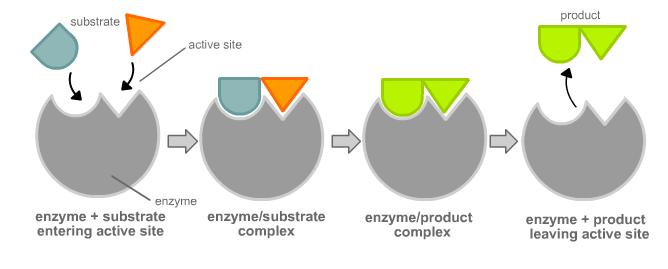 You will be given a substrate or a part of an enzyme.  
Find the matching part, that fits your active site.
Bring your matching Enzyme/ Substrate combinations (Lock & Key) to McAllister
I will quiz you on your knowledge of monomers and polymers in endergonic & exergonic reactions.